Global Economics
Wilhelmshaven
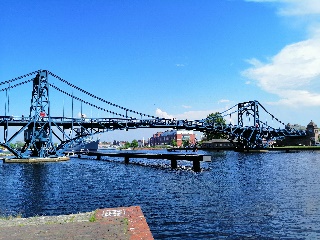 This lecture will be recorded and 
Subsequently uploaded in the 
world-wide-web
Prof. Dr. Bernhard Köster
Jade-Hochschule Wilhelmshaven
http://www.bernhardkoester.de/vorlesungen/inhalt.html
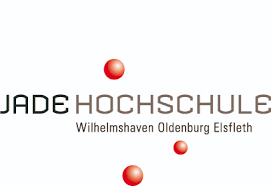 Global Economics
Winter term 2024
Prof. Dr. Bernhard Köster
Inflation and Unemployment as macroeconomic targets
In practical economic policy, the primary direct objectives macroeconomic variables

	inflation (π) and unemployment (u)

rather than economic growth

For example the 2%-target of the ECB or the dual target of the Fed pursuing the economic goals of maximum employment and price stability (i.e u = 6% in the aftermath of the financial crisis)

Although price level (p) and (y) are directly related to (π) and (u) these variables, but these variables are generally not used as operationalized target variables!
Inflation and Unemployment : Philippskurve
Transition from price level to inflation:

Price level (P) → Inflation (π)	determine the perventage change!
		 
Inflation:		πt=(Pt-Pt-1)/Pt-1=Pt/Pt-1-1		relative change compared to the 									former period

Expected Inflation:	πte=(Pte-Pt-1)/Pt-1=Pte/Pt-1-1		relative expected change compared 								to the former period


output (y) → unemployment (u)
				Okuns law!

			-A(ut-u*)=(Yt-Y*)/Y*  (A>0)
Philippskurve and short run aggregrated supply (AS-curve)
AS:	Yt	= Y* + a(Pt-Pte)	(a>0)	(Pte: expected price level)

replace Pt/Pt-1=1+ πt 	and	Pte/Pt-1= 1+πte

→ 	 Yt 	= Y* + a((1+ πt)Pt-1 - (1+ πte)Pt-1 )

		= Y* + Pt-1a(πt - πte)
 
		= Y* + ã(πt - πte)	with ã= Pt-1a>0

With  given expectations, we obtain					

				or
π t
Pt
5
Yt
Yt
Philippskurve and short run aggregrated supply (AS-curve) and Okun´s law
Okun´s law:	 -A(ut-u*) = (Yt-Y*)/Y* 	set Ã=AY* 

⇒ -Ã(ut-u*) = Yt-Y*	⇒ Y*- Ã(ut-u*) = Yt

Together with the AS-curve we obtain:

Y*- Ã(ut-u*) = Yt=Y* + ã(πt - πte)

⇒	 - (Ã/ã)(ut-u*) = πt - πte

⇒	πt	=	πte - β(ut-u*)	with β = (Ã/ã)>0 Expectation augmented Philipps curve
In its original form, the Phillips curve, like Okun's law, merely reflected the empirical finding that rising inflation tends to lead to falling unemployment.

Philipps, A. (1958) The Relation between Unemployment and the Rate of Change of Money Wages in the United Kingdom, 1861–1957, Economica, Vol. 25, S. 283–299

Phelps, Edmund S. (1967) “Phillips Curves, Expectations of Inflation and Optimal Employment over Time.” Economica, n.s., 34, no. 3, 254–281. 		
						(Nobel Prize 2006)
Inflation, Unemployment, and the Phillips Curve
The Philipps curve states that inflation π depends on

expected inflation πe

the deviation of unemployment fromt the natural rate u-u*

For further analysis we add an supply shock ε


			π	=	πe - β(u-u*) + ε
7
The short run Phillips curve
π
Trade off between 
unemployment and inflation
β
1
πe  + ε
u*
u
Long run Phillips Curve
π
2
π2 =π3
3
1
π1
u*
u
u2
u3=u1
Philipps-curve USA I
Source: FRED
From the 1960 to 1980ies we seen an outward shift of the Philipps-curve
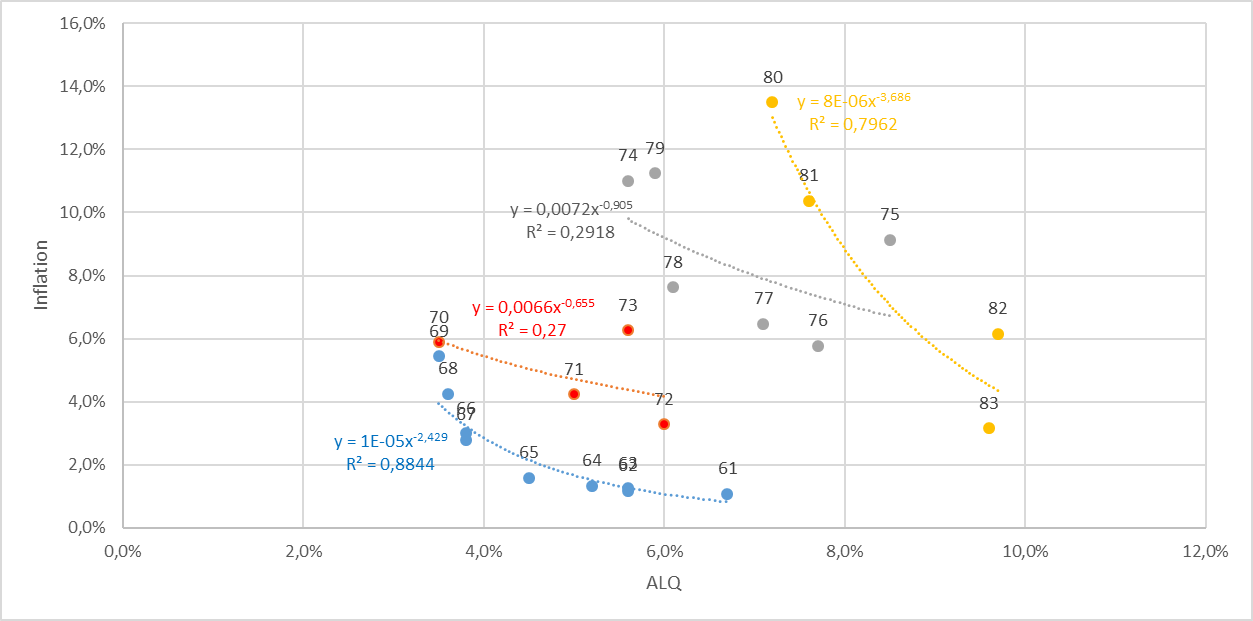 In this example, the regression used the Ansatz:

y=xa

Thus, the  exponent can directly interpreted as the elasticity between x and y 

e=(dy/y):(dx/x)

Can you show this ?.
Philipps-curve USA II
Source: FRED
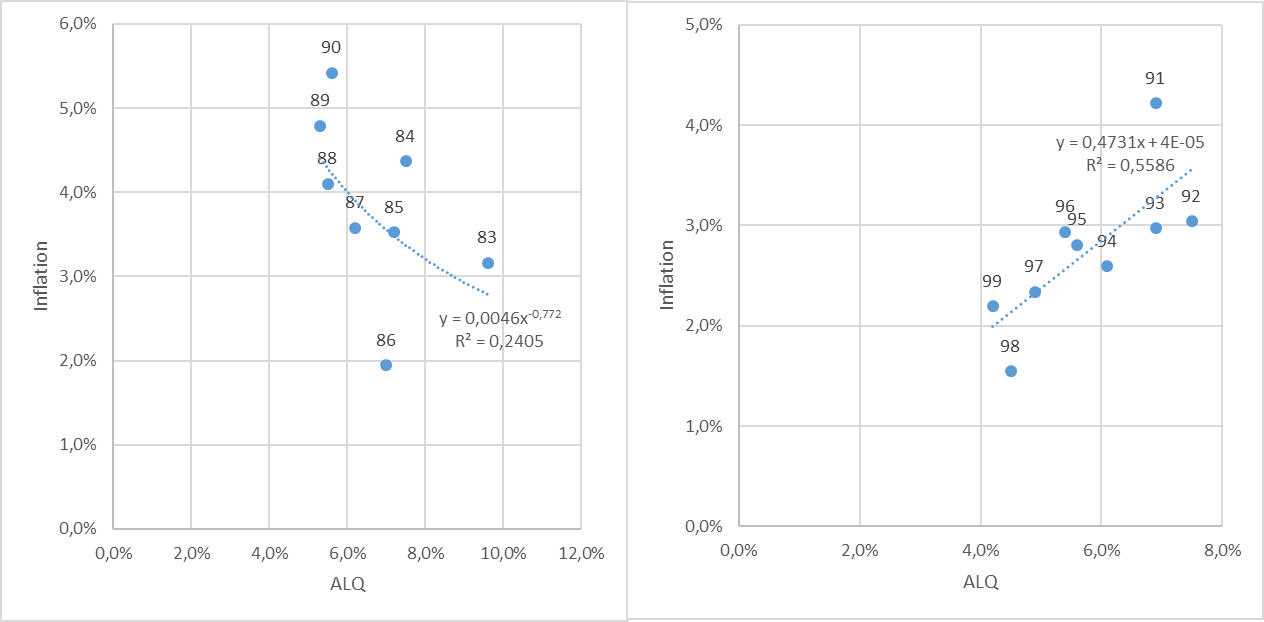 From the 1980ies to 2000, the data shows only a weak or even a inverted dependence between inflation and umemployment. A possible reason is the drastic change of the economic sircumstandes due to the break down of the soviet union and after that the dramatic change in the global economic dependencies
Philipps-curve USA III
Source: FRED
With the first push of globalization from 2000 until the financial crisis, again there is a quite stable „classical“ philipps-curve like dependence. 

But within in following turmoil in the aftermath of the financial crisis, we had again no stable dependence again!

Using the data from 2020 to 2023 for a regression, we obtain a R^2=0,82. Are we therefore back to a stable dependence between inflation and unemployment?
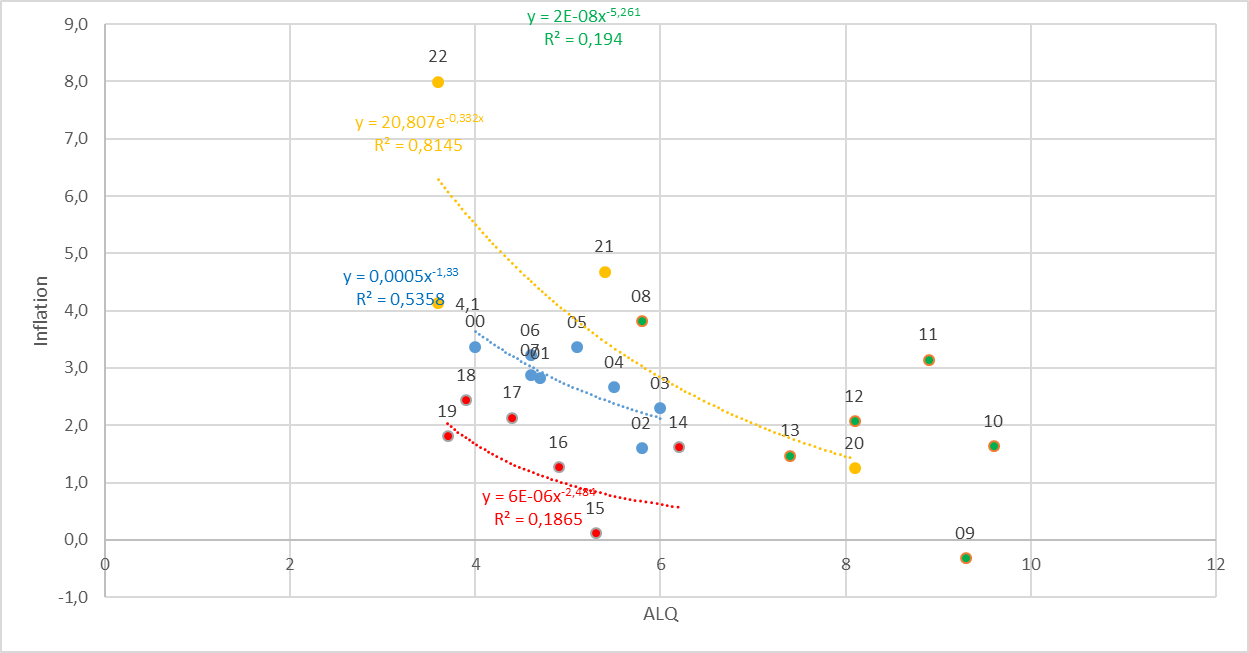 Inflation – Economic Policy – Philipps curve
Until the 1980, people were of the opinion thatone could freely choose the point on the Phillips curve via monetary or fiscal policy (cf. data before) and therefore could lower unemployment by allowing higher inflation rates
Longrun PC
π
X
Then it was realized that expectations adjust and there is a rightward shift/rotation into the vertical of the Phillips curve!
c
c
Y
πe
Shortrun PC
u
u*
Inflation – Economic Policy – Philipps curve
→ In order to be able to permanently reduce the unemployment rate π > πe would have 	to apply permanently.
	→ in the long run this is unrealistic and stable condition results!
		→ thus, in principle, under rational expectations π  = πe  will hold
			→ thus u=u*	
				 → 	motion only on the                                                                          					long-run (vertical) 										Phillips curve possible!
					→ Stagflation